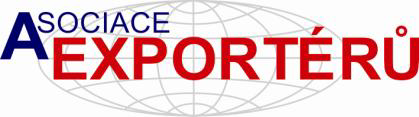 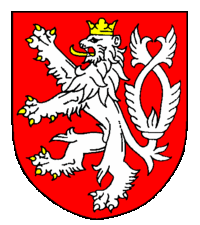 Index Exportu 2017-10
Ing. Otto Daněk – místopředseda AE
Meziroční změna národního exportu za 1-8/2017 (%) a Index Exportu
∆ 93 mld. Kč
Národní export – změny 2017 / 2016 dle měsíců (%)
Ø = 6,4
Národní import – změny 2017 / 2016 dle měsíců (%)
Ø = 7,3
Národní ZO – změny 2017 / 2016 dle měsíců (%)
Bilance národní ZO 2016 a 2017 (mld. Kč)
-  9,5 mld. Kč
Vývoj kurzu EURa od 1. 1. 2013 do 9. 10. 2017 (Kč)
Vývoj počtu volných pracovních míst od r. 2013
Počet nezaměstnaných v ČR na volné prac. místo
Vývoj průměrné mzdy v ČR
Děkuji za pozornost
Ing. Otto Daněk
Místopředs. Asociace exp. danek@atas.cz

(všechna data čerpána z ČSÚ)